UNIT 1
HOME
LESSON 6
WARM-UP
Giáo viên cố ý phát âm một câu sai ngữ điệu. Mỗi một câu đúng cả lớp thả like bằng ngón cái, mỗi lần có ngữ điệu sai học sinh kêu “ BANG BANG” 
Trò chơi có thể tiếp tục bằng việc gọi ngẫu nhiên học sinh trong lớp nói một câu mà giáo viên cho sẵn yêu cầu đúng ngữ điệu và tiếp tục khoảng 5-7 phút
Work in pair and match the pictures with the words
river     dishes     livingroom     baby  city     kitchen
river
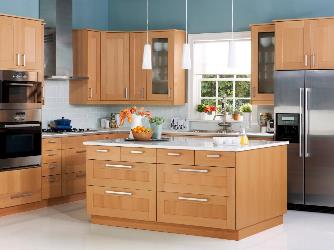 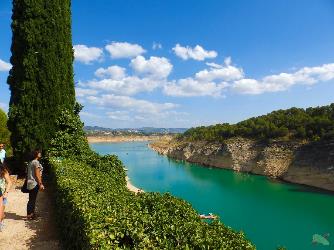 kitchen
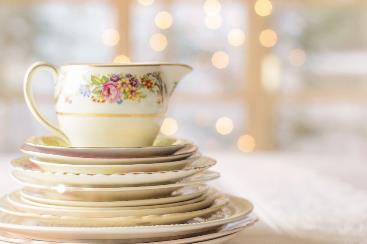 dishes
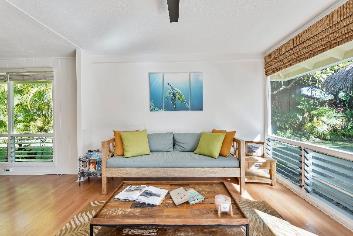 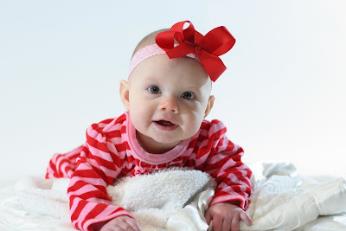 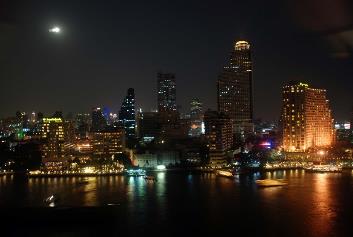 baby
livingroom
city
Pronunce the words and find the common sound of them.
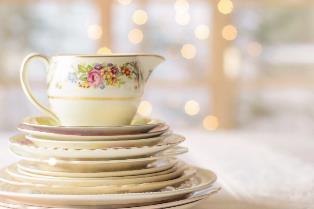 dishes
river
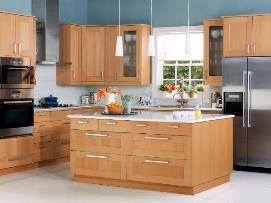 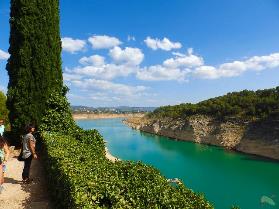 kitchen
/ I / sound
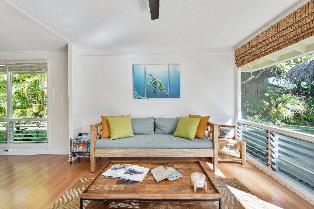 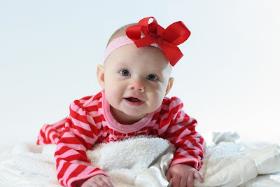 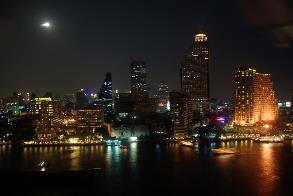 city
livingroom
baby
PRONUNCIATION
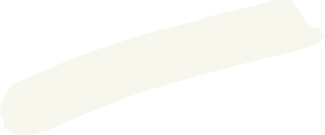 SHORT / I /
UNIT 1: PRONUNCIATION
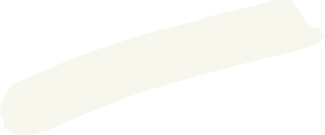 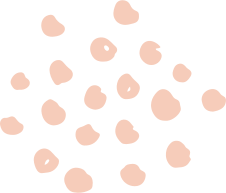 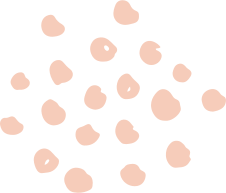 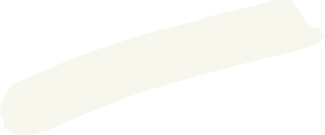 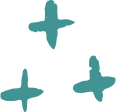 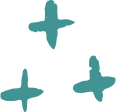 SHORT / I /
dishes
Âm /ɪ/ được phát âm tương tự âm /i:/ nhưng:- lưỡi sẽ được hạ thấp hơn- đầu lưỡi cũng hạ thấp hơn một chút- miệng bớt mở rộng sang 2 bên hơn- phát âm rất ngắn
dinner
kitchen
live
LISTEN AND REPEAT
i
i
dinner
est
est
biggest
/ I /
y
y
Phát âm là /i/ hay gặp ở những trường hợp sau
gym
ui
ui
build
a
a
village
PRONUNCIATION
a. Focus on the /I/ sound.
b. Listen to the words and focus on the underlined letters.
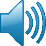 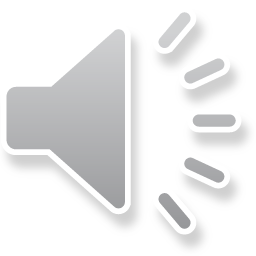 dinner
kitchen
c. Listen and cross the one with the different sound.
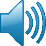 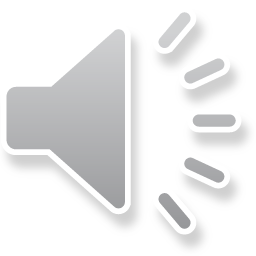 live
idea
dishes
d. Read the words with the correct sound to a partner.
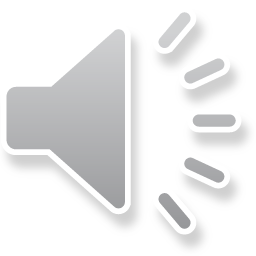 PRACTICE
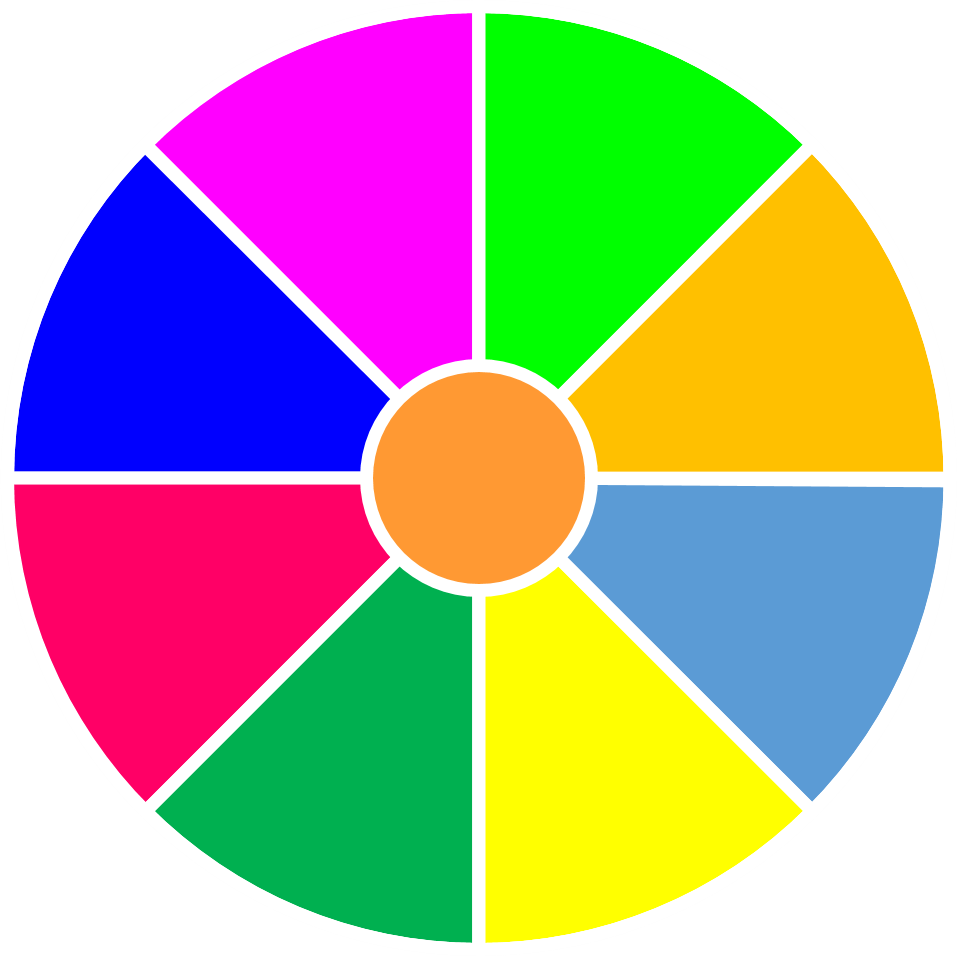 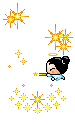 Point ask and answer.
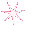 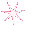 7
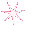 Who makes breakfast?
My father does
6
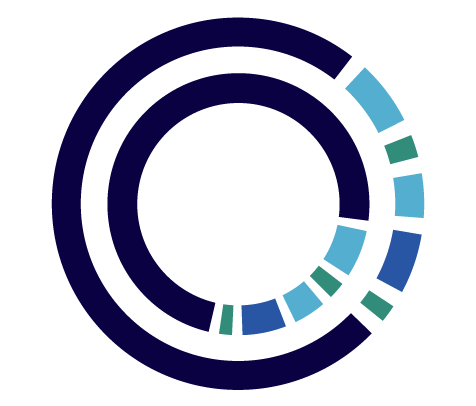 8
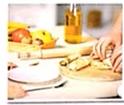 5
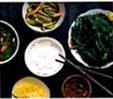 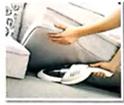 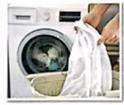 1
4
4.lunch
3.livingroom
1.breakfast
2.laundry
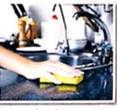 2
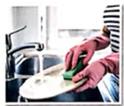 3
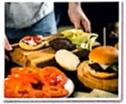 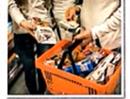 SPIN
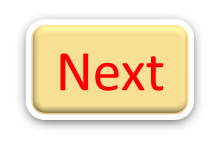 7.kitchen
6.shopping
8.dinner
5.dishes
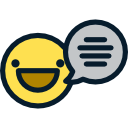 What housework do your family members do ?
You’re doing a survey about housework in Teen  World Magazine. Work in groups.
My__________________
What housework does your___________?
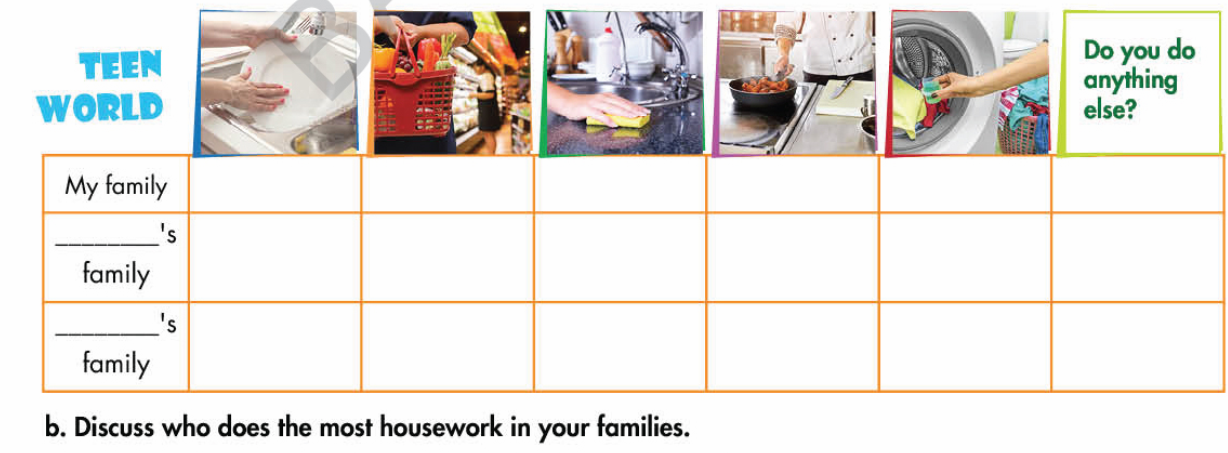 Lan
her father
his mother
WRAP-UP
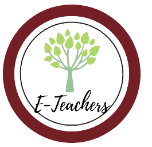 Work in group of four, find out the word contain /i/ sound.
/i/
eat
pin
my
pin
build
live
build
balcony
teach
kitchen
kitchen
laundry
smallest
smallest
like
dinner
eat
sky
laundry
balcony
dinner
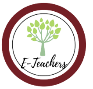 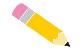 PRACTICE
Choose the word whose underline part is pronounced differently from the other to practice sound /ɪ/.
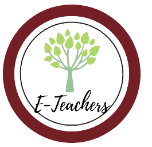 HOMEWORK
Learn by heart new words
Do the writing word ( 7-20) writing sheet
Workbook page (……………)
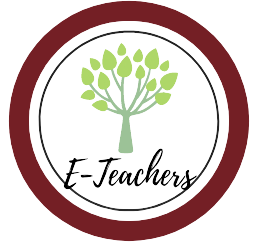 BÀI GIẢNG THUỘC QUYỀN SỞ HỮU TRÍ TUỆ CỦA E-TEACHERS. NGHIÊM CẤM MỌI HÀNH VI SAO CHÉP, PHÁT TÁN CHIA SẺ , MUA ĐI BÁN LẠI  KHI CHƯA ĐƯỢC SỰ ĐỒNG Ý CỦA E-TEACHERS
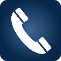 PHONE /ZALO: 0966765064 –MS PHƯƠNG
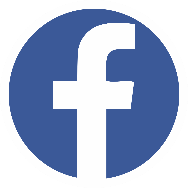 https://www.facebook.com/maiphuongdo.dhnn/
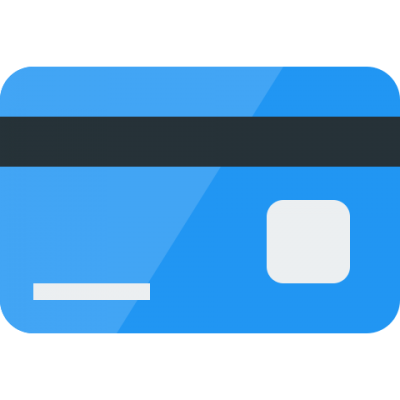 SỬ DỤNG TÀI LIỆU CHÍNH CHỦ BẠN SẼ NHẬN ĐƯỢC SỰ TẬN TÂM VÀ CHÚNG TÔI SẼ PHỤC VỤ CÁC BẠN TẬN TÌNH. 

TÀI LIỆU ĐƯỢC UPDATE VÀO MAIL CÁ NHÂN NGAY KHI UPDATE VÀ ĐƯỢC GIẢI ĐÁP MỌI THẮC MẮC VỀ KỸ THUẬT HOẶC CHUYÊN MÔN MỘT CÁCH KỊP THỜI NHẤT
TK: 3614689   ĐỖ MAI PHƯƠNG
NGÂN HÀNG VPBAK VIÊT NAM THỊNH VƯỢNG CHI NHÁNH HÀ NỘI.